DI4R 2018 Session:
“Digital Innovation Hubs for Industry Engagement"
Lisbon – 11 Oct 2018 (14:30-16:00)
Session Agenda
Session Intro – 5’
Chair: Sy Holsinger – EGI Foundation / EOSC DIH Manager
EC DIH Initiatives: the wider context - 10’
Roberta Piscitelli - EGI Foundation / Strategy and Policy Officer
EOSC Digital Innovation Hub: Digitizing Industry through the EOSC - 10’
Sy Holsinger – EGI Foundation / EOSC DIH Manager
EOSC-hub Commercialisation support services – 10’
Nuno Varandas – F6S / Co-Founder and BizDev Projects Expert
CloudiFacturing: first wave of manufacturing SMEs supported by DIHs – 15’
Robert Lovas - MTA SZTAKI / WP Leader 
Distributed Compute Protocol: Credit-based monetisation of idle compute – 10’
Daniel Desjardins – Distributed Compute Labs / Executive Director
Panel / Discussion / Q&A – 25’
11 Oct 2018
2
Audience Questions and Polls
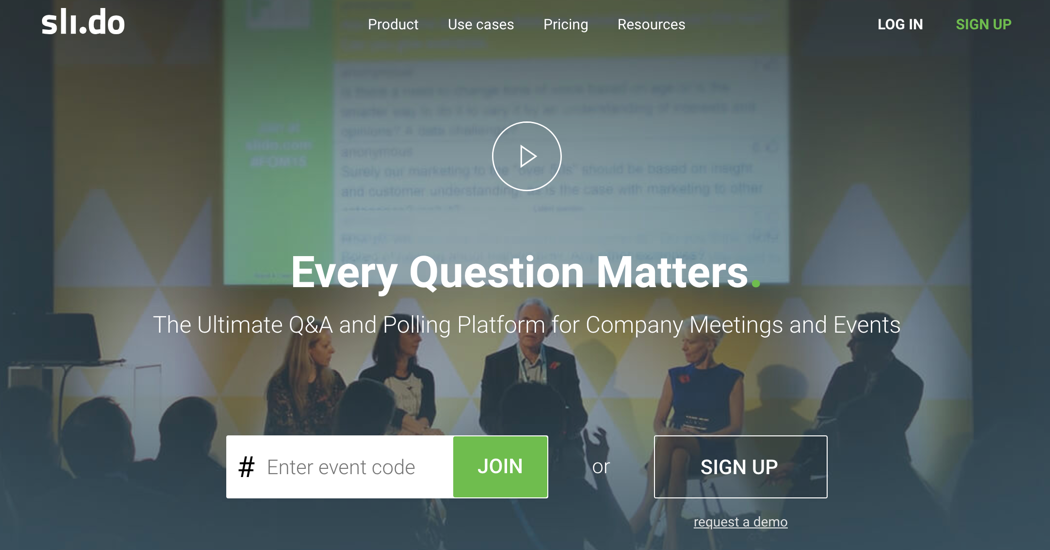 Link: https://www.sli.do/
Event Code #: DI4R18-DIH
11 Oct 2018
3